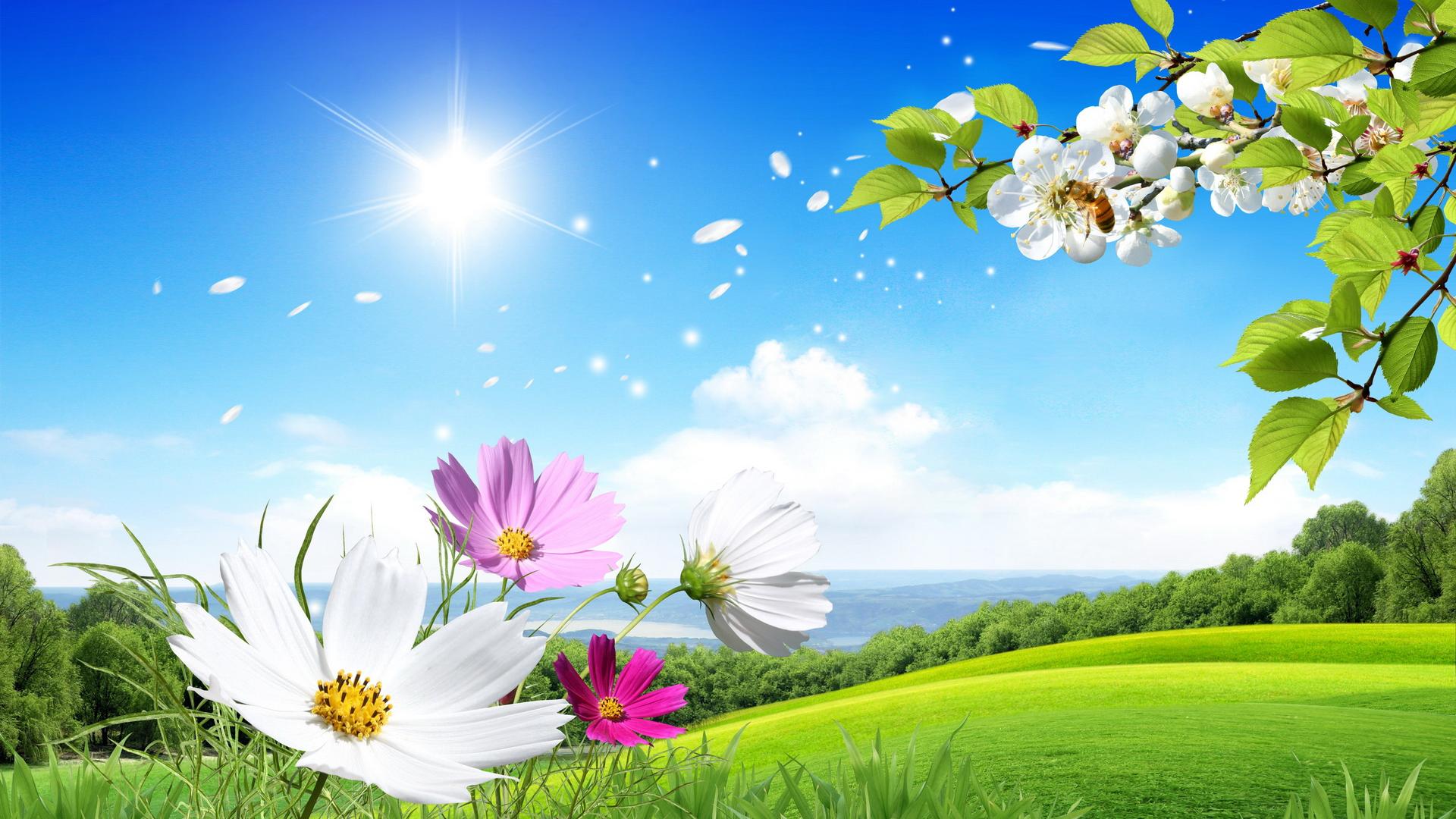 ¯^vMZg
শিক্ষক পরিচিতি
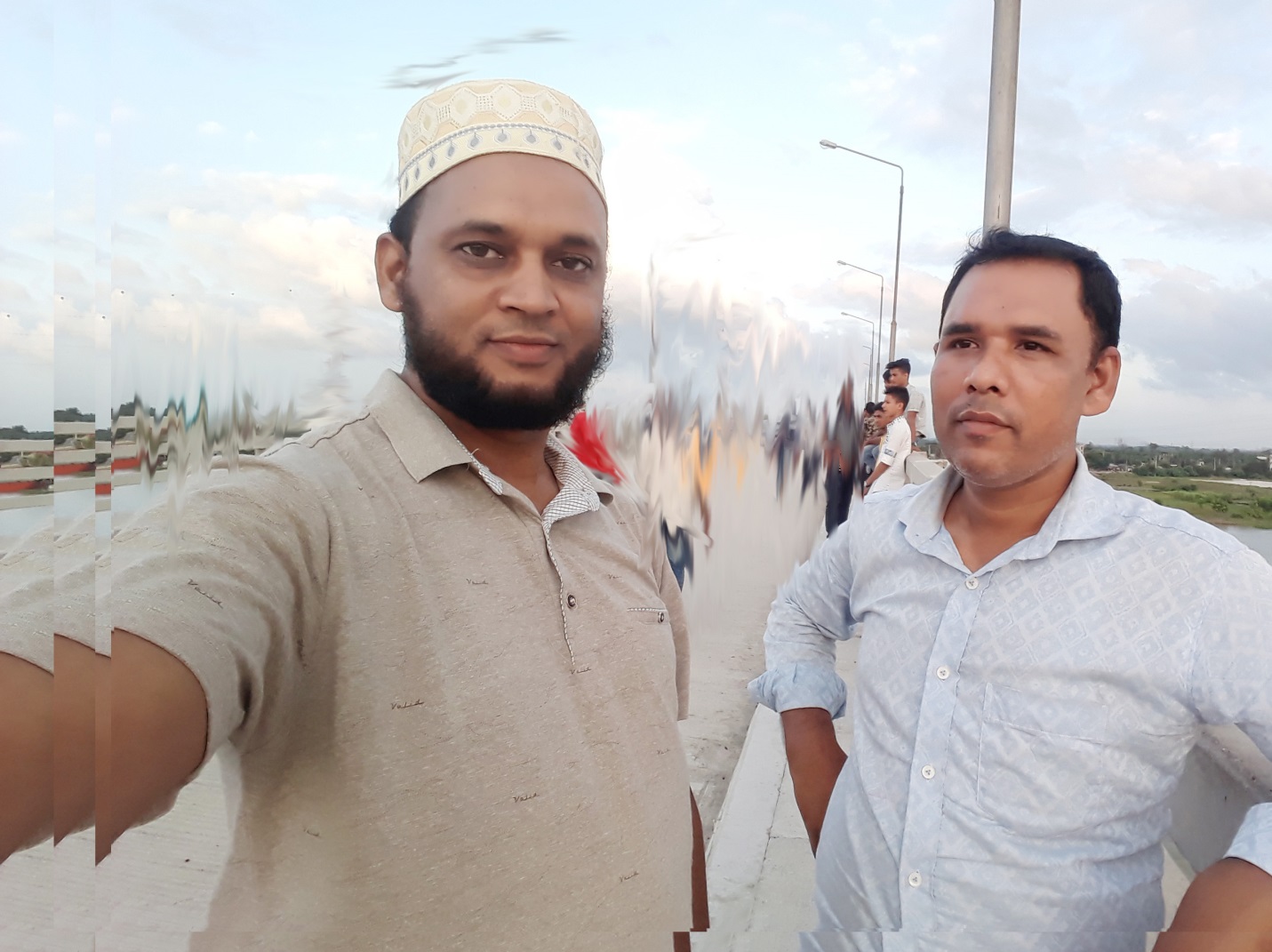 মোহাম্মদ হান্নান মিয়া
সহকারী শিক্ষক
বানিয়াদী সরকারি প্রাথমিক বিদ্যালয়
রƒপগঞ্জ, নারায়ণগঞ্জ|
‡gvevBj: 01977377177
B-‡gBj: hannanmiah1@gmail.com
cvV cwiwPwZ
‡kÖwY			: Z…Zxq
	welq			: evsjv‡`k I wek¦cwiPq
	cv‡Vi wk‡ivbvg	: Avgv‡`i RvwZi wcZv
	mgq			: 30 wgwbU
	ZvwiL		: 05/07/2020
wkLb dj
১। জাতির পিতার নাম বলতে পারবে।
২। জাতির পিতার জীবনী সংক্ষেপে বলতে পারবে।
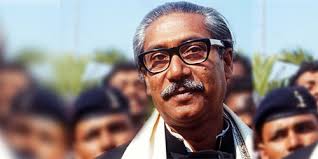 আমাদের জাতির পিতা
আমাদের জাতির পিতা
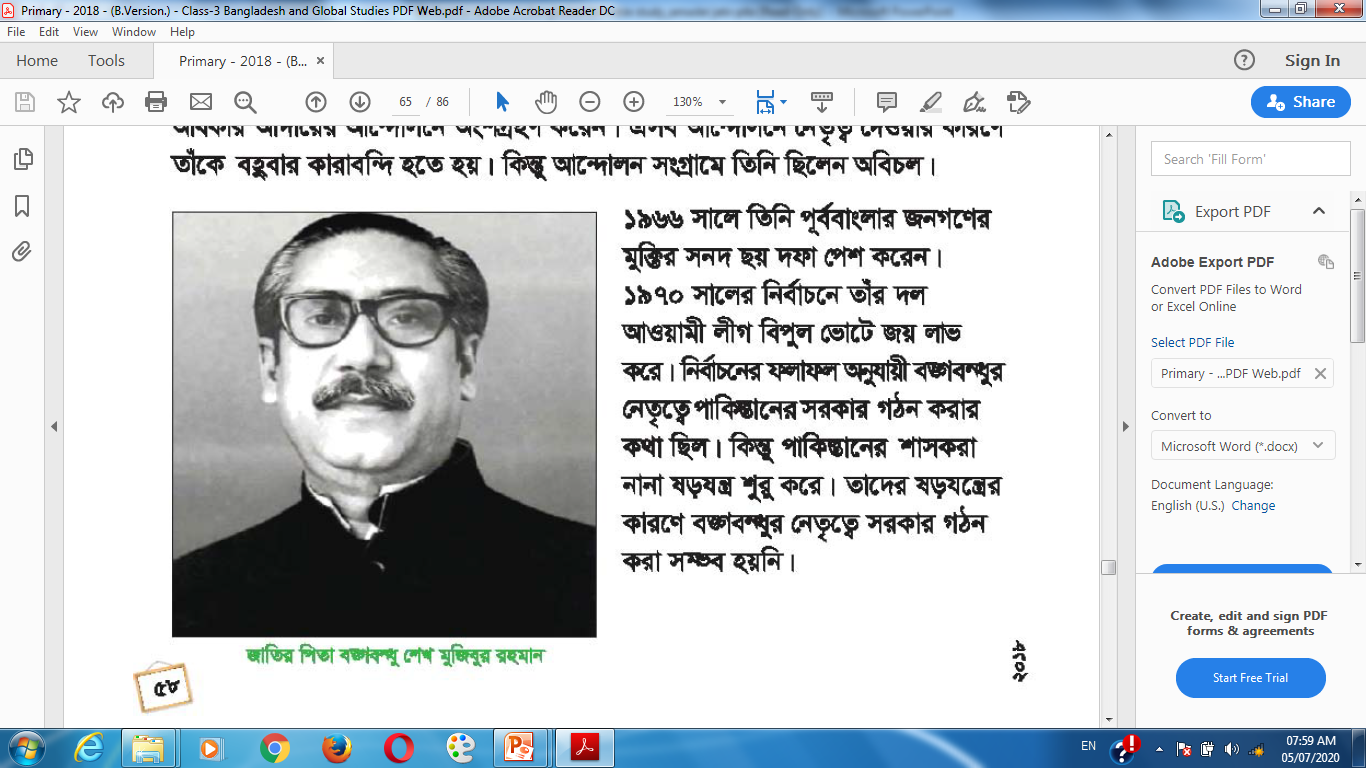 বঙ্গবন্ধুর ডাক নাম: খোকা
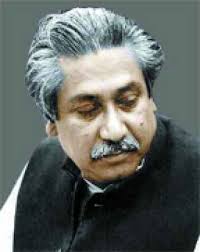 জন্ম-১৯২০ সালের ১৭ ই মার্চ
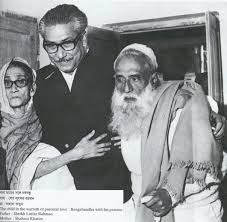 পিতা- শেখ লুৎফর রাহমান
মাতা- সায়েরা বেগম
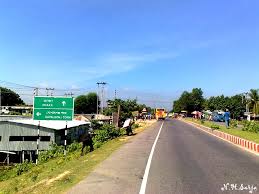 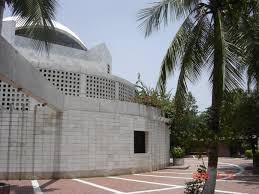 গোপালগঞ্জ জেলা
টুংগিপাড়া গ্রাম
জন্ম: গোপালগঞ্জ জেলার টুংগিপাড়া গ্রামে
মূল্যায়ন
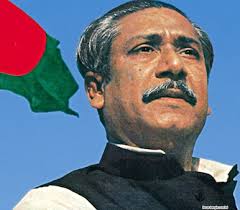 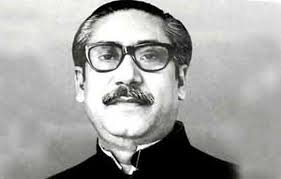 গোলাপ দল
জাতির পিতার মায়ের নাম বল।
বেলী দল
জাতির পিতার জন্ম তারিখ বল।
জবা দল
জাতির পিতার নাম বলো।
কদম দল
জাতির পিতার বাবার নাম বল।
১। জাতির পিতার নাম লিখ।

২। জাতির পিতার বাবার ও মায়ের নাম বল।

৩। জাতির পিতা কোথায় জন্ম গ্রহন করেন।

৪। জাতির পিতা কত তারিখে জন্ম গ্রহন করেন।
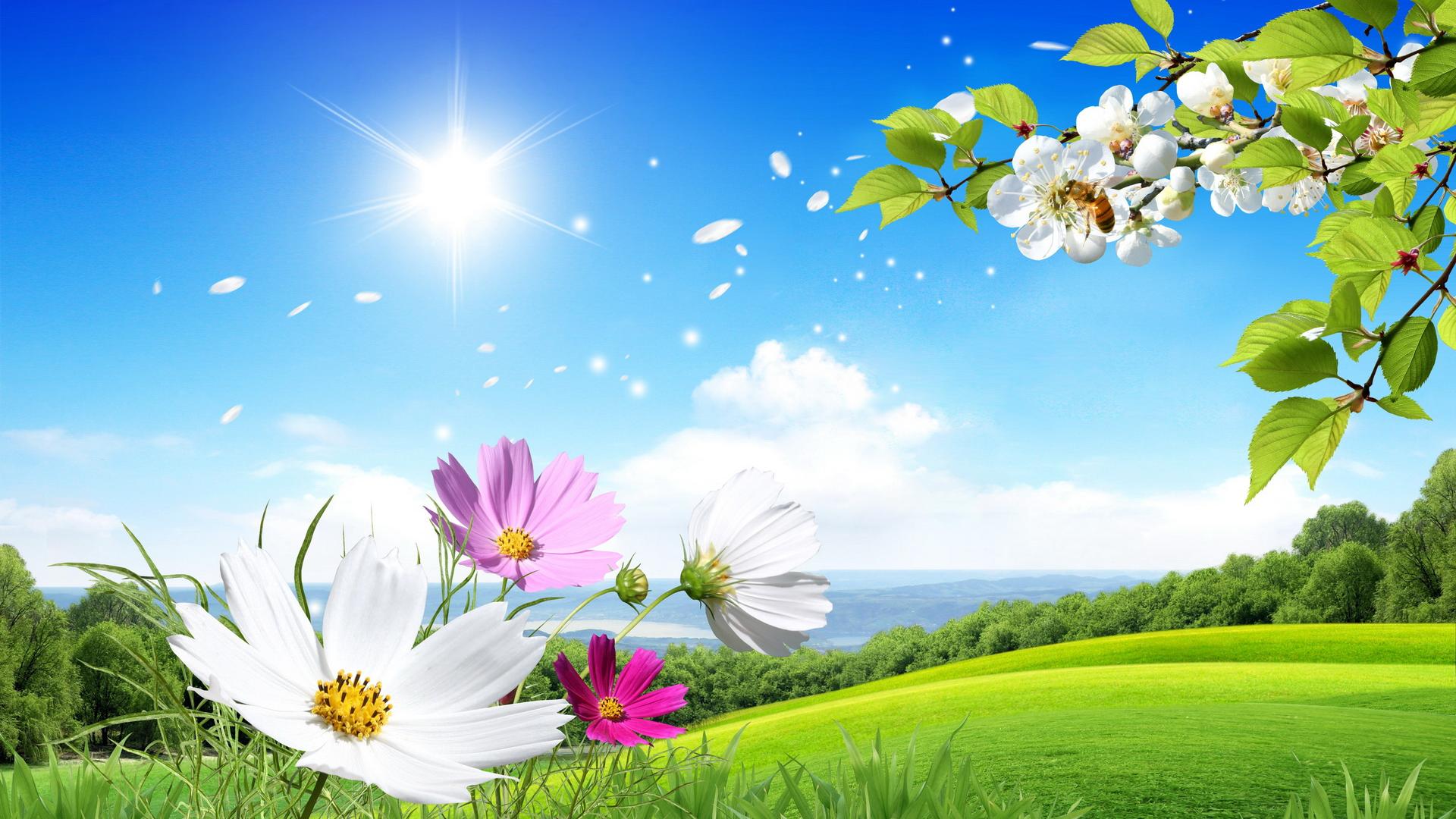 ab¨ev`